Why Lenovo in the Channel
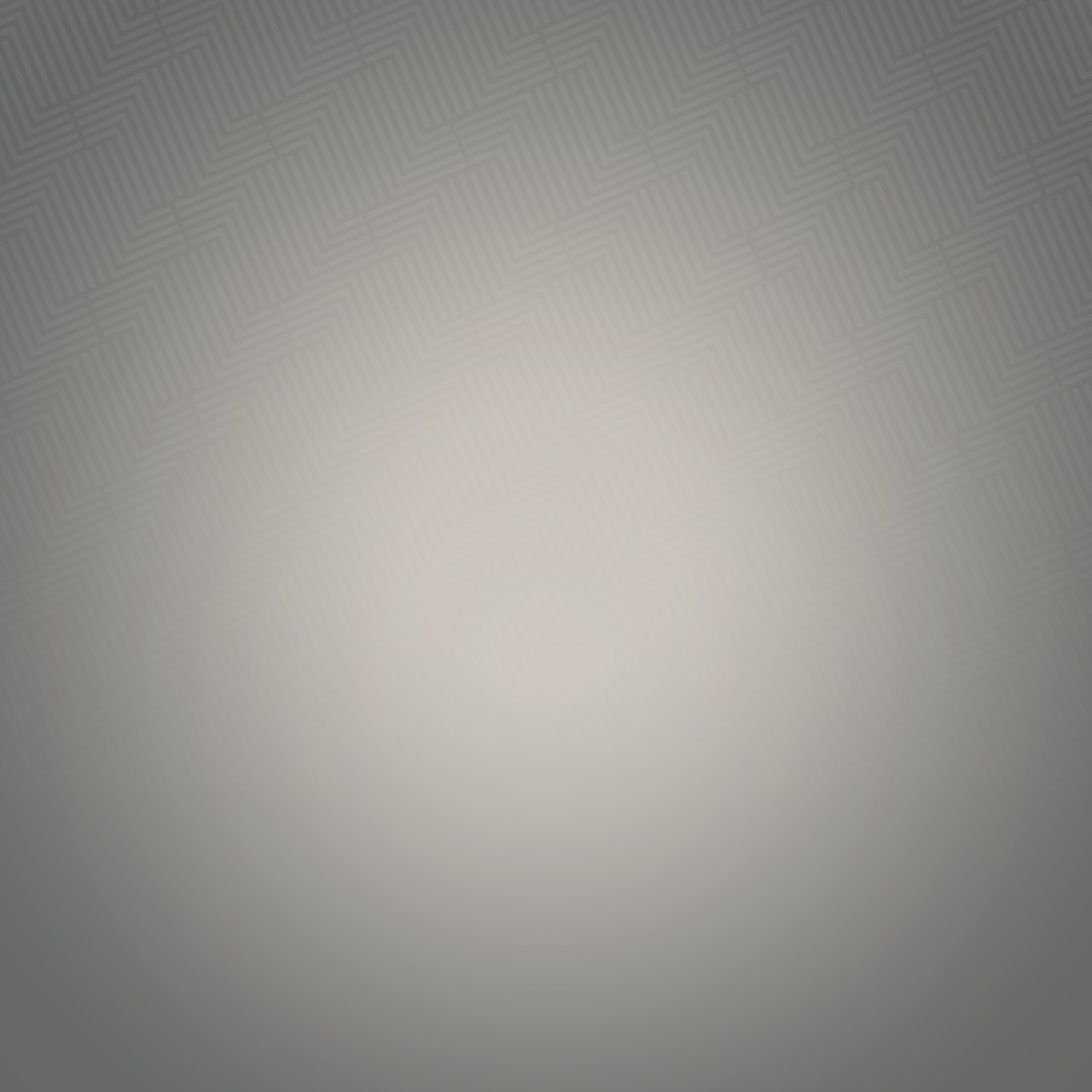 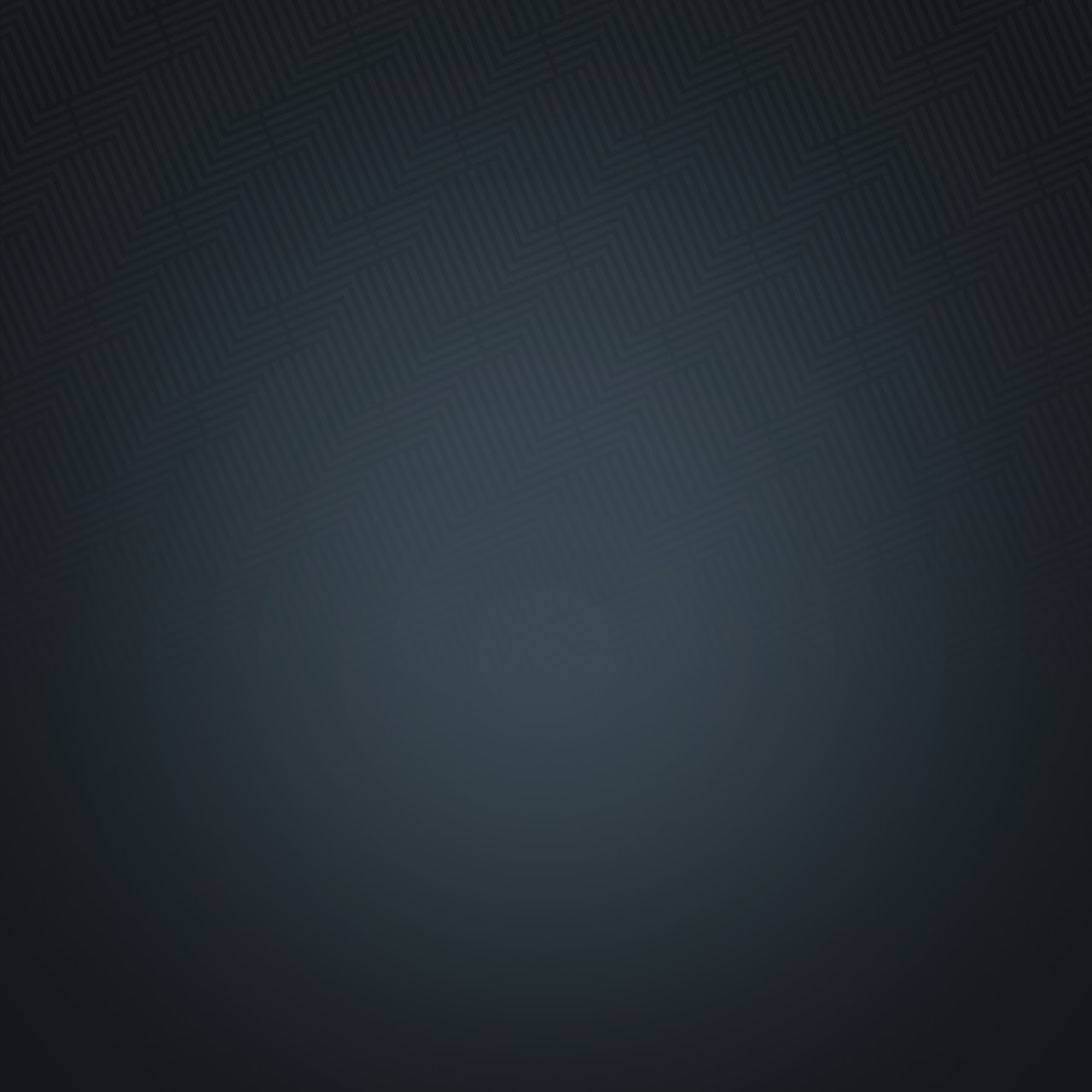 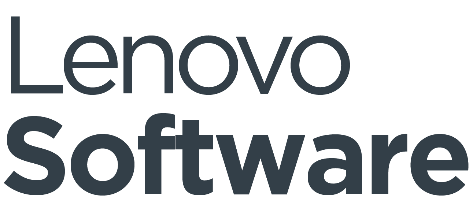 BETTER TOGETHER
Making the most durable device even more secure and easier to manage
Best pricing for Lenovo device attach
Lenovo exclusive solution offerings – Lenovo Security Assurance
Lenovo exclusive functionality – RSVP, Lenovo Patch and MORE!
Can be delivered as a managed service with Lenovo DaaS
  
SALES REP BENEFITS
Earn more, deepen customer trust/understanding and reason to call
Every dollar counts towards Lenovo Revenue and Services incentives
Can be bundled with Lenovo CTO configs from the factory
Sell more value-add with endpoint sale
Great APOS add-on – even during device shortages.
Stackable Deal Reg payouts (Absolute + Lenovo)
 
CUSTOMER BENEFITS
Unparalleled device insight, management and audit capabilities
Built into firmware of every Lenovo device
Provides unbreakable Lenovo device visibility and security 
Easy add-on to Lenovo device purchase with same financing/ discounting terms
Selling Lenovo and Absolute in the Channel
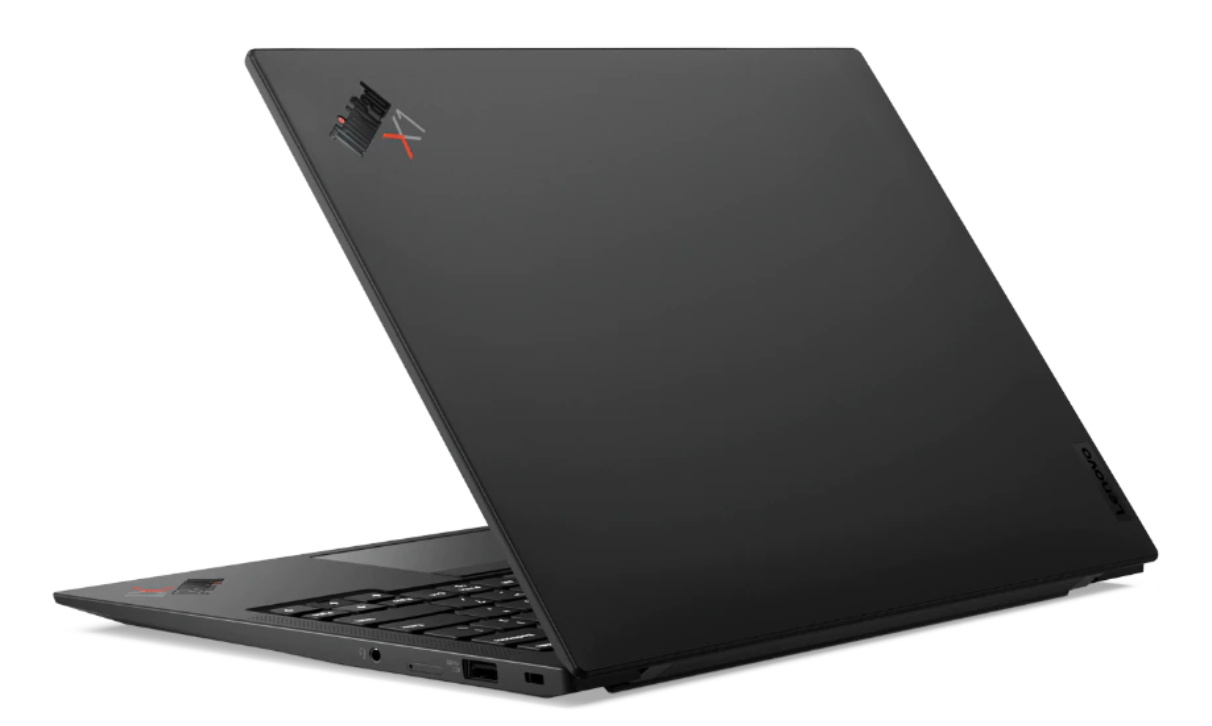 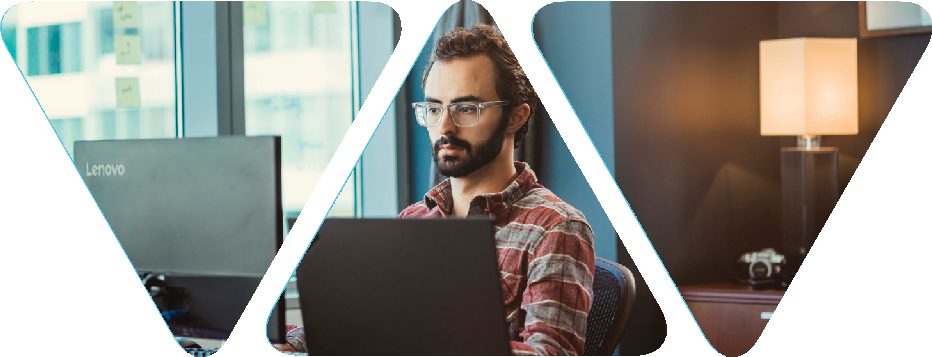 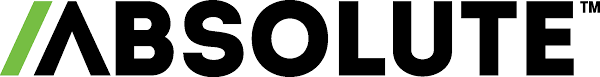 2
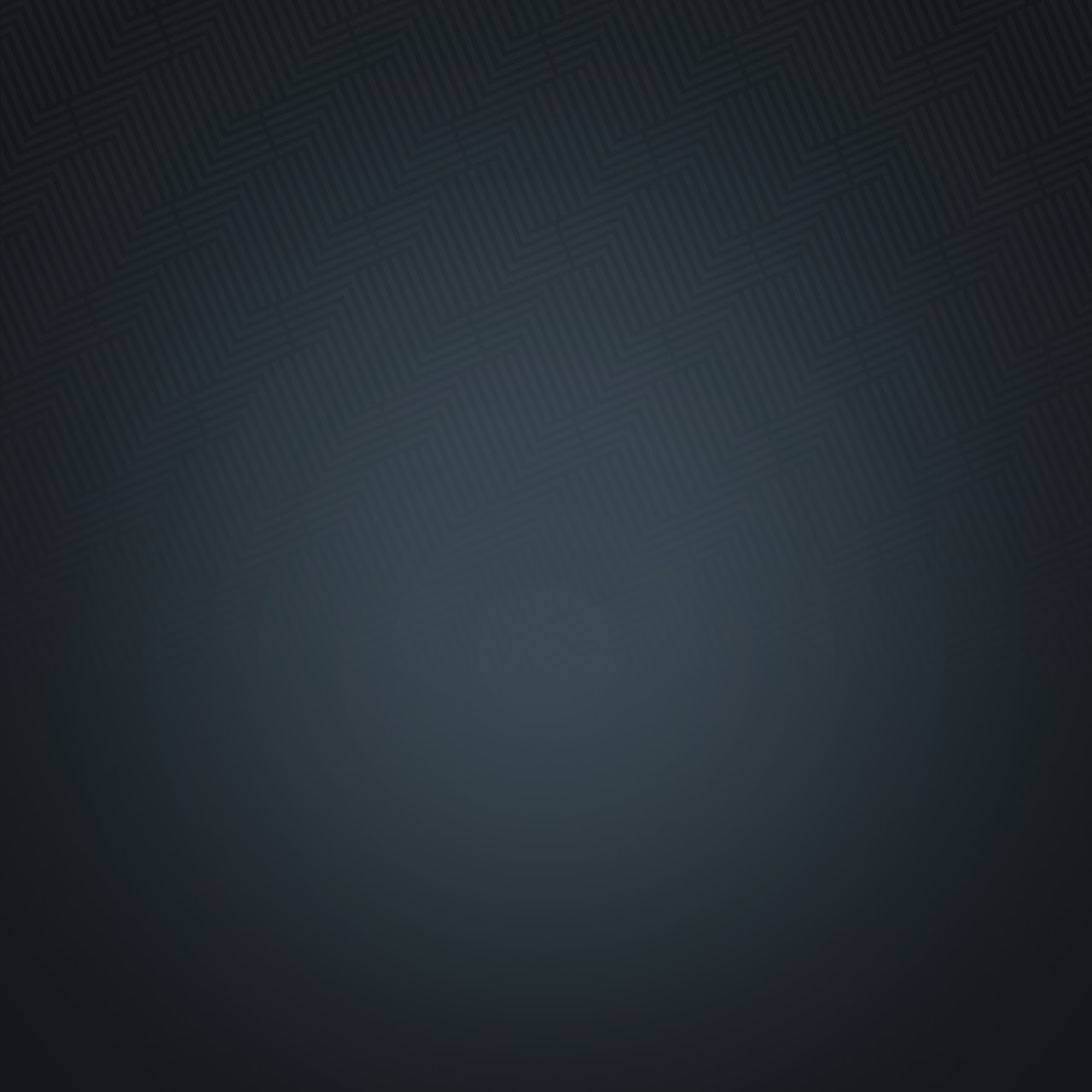 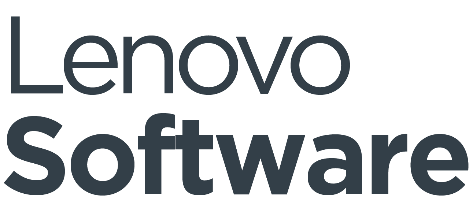 BEST IN CLASS DEVICES and CYBERSECURITY 
Best in class Lenovo devices combined with Gartner MQ Leader in Endpoint Protection
Lenovo and SentinelOne - Exclusive PC OEM cybersecurity partnership
Integral component of Lenovo’s ThinkShield security portfolio
Can be sold with devices or stand-alone to cover a customer's entire environment
Can be included with Lenovo DaaS opportunities
  
SALES REP BENEFITS
Broaden your solution sale with every account / sell beyond the box
Protect your customers entire fleet including Mac OS, Linux, Server, iOS, Android, Chrome
Every dollar counts towards Lenovo Revenue and Services targets and incentives
Establish recurring revenue stream with annual renewals business 
Leverage Lenovo Deal Reg and LBP special pricing
 
CUSTOMER BENEFITS
Unparalleled XDR platform providing real-time protection
Unique cybersecurity protection backed by a $1M ransomware warranty 
Save time and resources with automated threat blocking on or off the network
Patented one click “rollback” capability to remediate an attack in a matter of minutes 
Procure using same Lenovo financing/discounting terms you are used to
Selling Lenovo and SentinelOne in the Channel
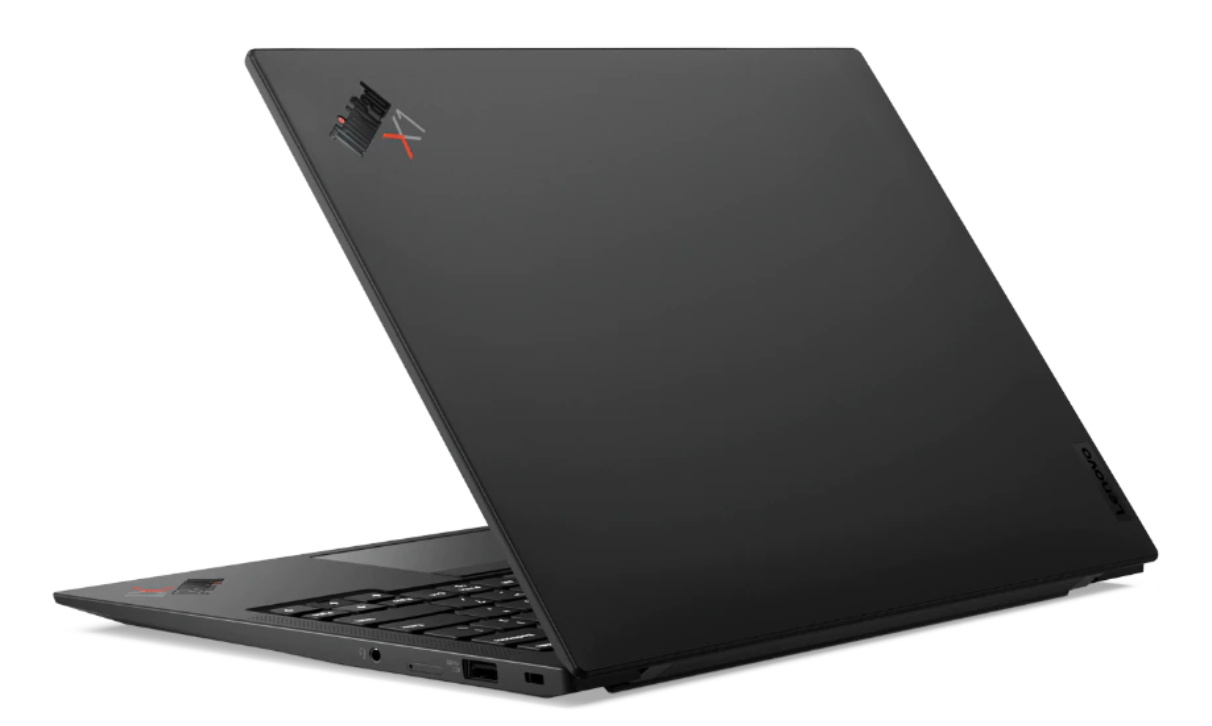 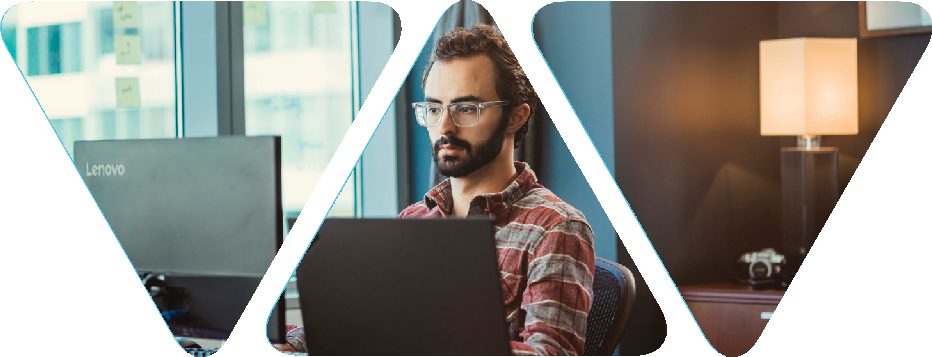 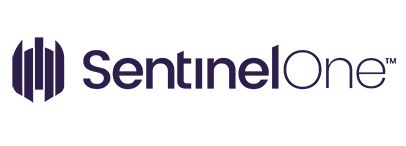 3
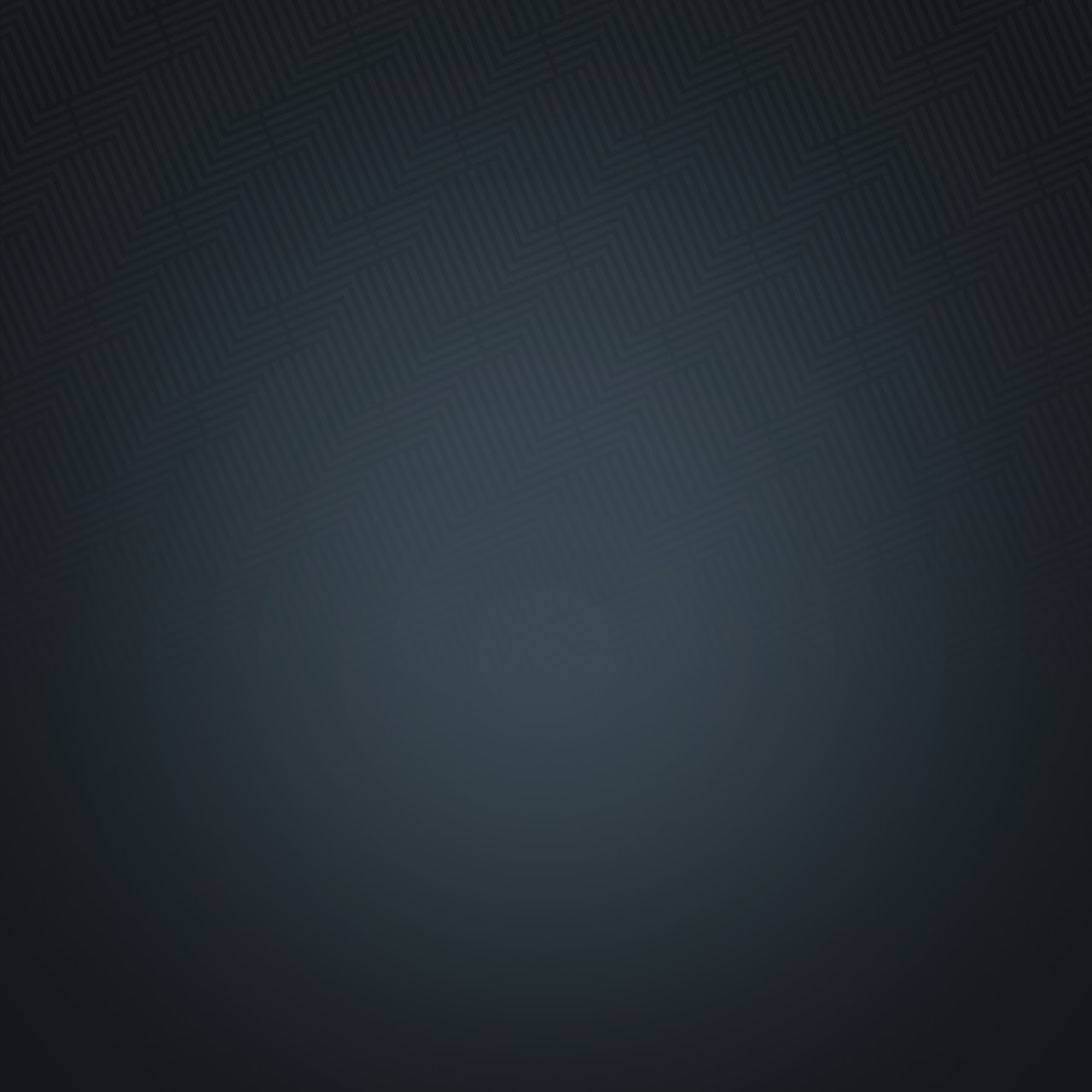 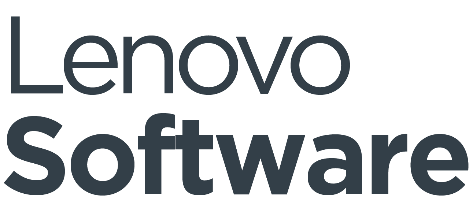 BEST IN CLASS DEVICES and CYBERSECURITY 
Best in class Lenovo devices combined with Leader in Password-less Protection
Lenovo and Secret Double Octopus - Exclusive PC OEM cybersecurity partnership
Integral component of Lenovo’s ThinkShield security portfolio
Double Octopus recently won “best-in-class” passwordless MFA in the AITE Group review 
Reduces a key vector for ransomware (brute force attacks) and removes phishing target with passwordless authentication.  
  
SALES REP BENEFITS
Broaden your solution sale with every account / sell beyond the box
Protects customers’ entire environment including Mac OS, Linux, Server, iOS, Android, etc.
Every dollar counts towards Lenovo Revenue and Services quota retirement and incentives
Establish recurring revenue stream with annual renewals business, DaaS also counts 
Leverage Lenovo Deal Reg and LBP special pricing
 
CUSTOMER BENEFITS
Unparalleled Passwordless MFA Authentication providing real-time protection
A full passwordless solution for the end user to never require remembering a password
The same user experience for every access need, for better Productivity and Experience
Reduced costs with fewer helpdesk calls and reduced employee downtime
Easier administration with simpler security policies and compliance
Better security that virtually eliminates the source of over 60% of data breaches
Procure using same Lenovo financing/discounting terms you are used to
Selling Lenovo and Secret Double Octopus in the Channel
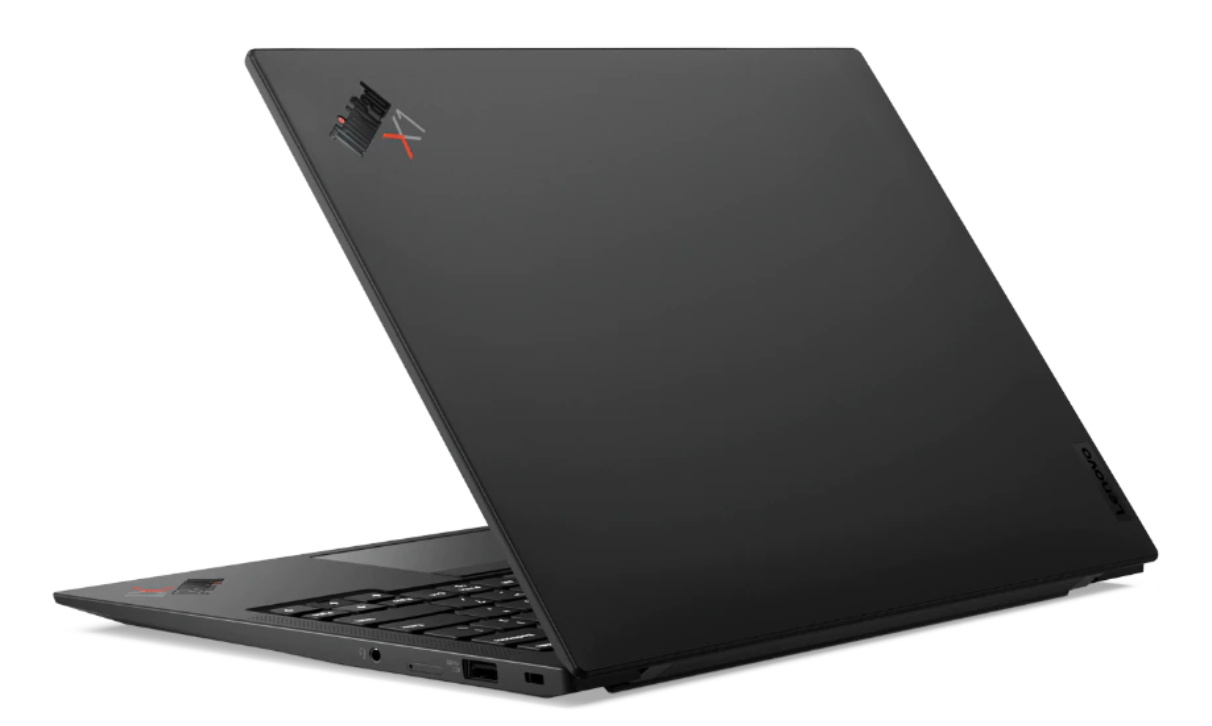 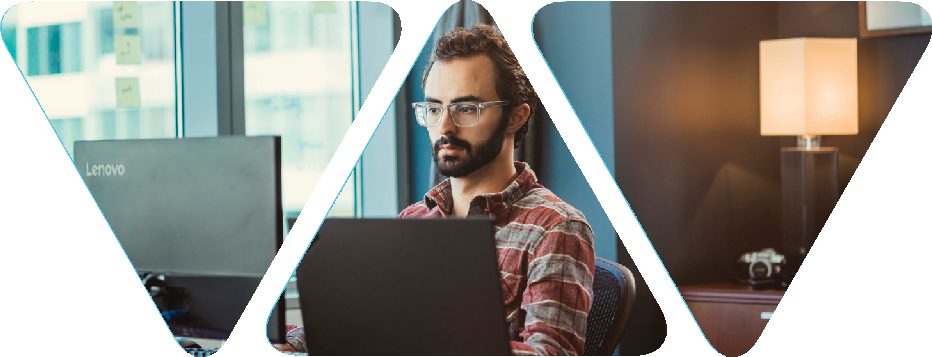 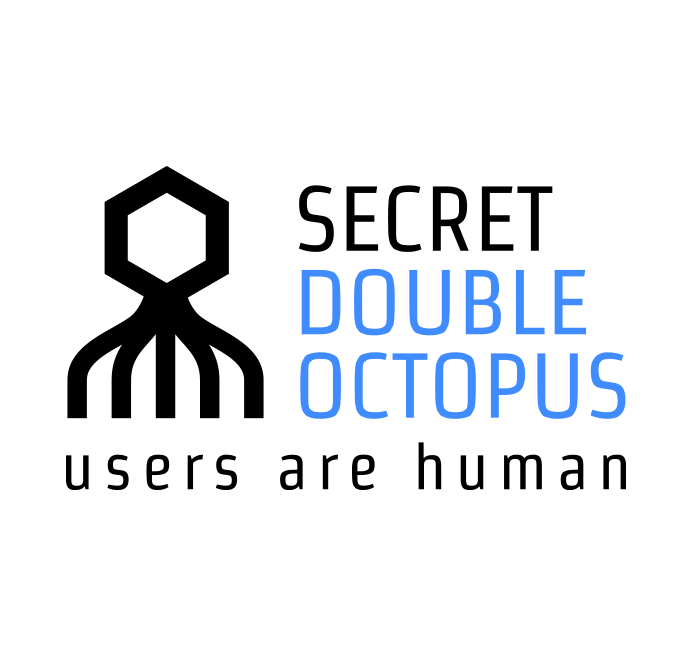 4
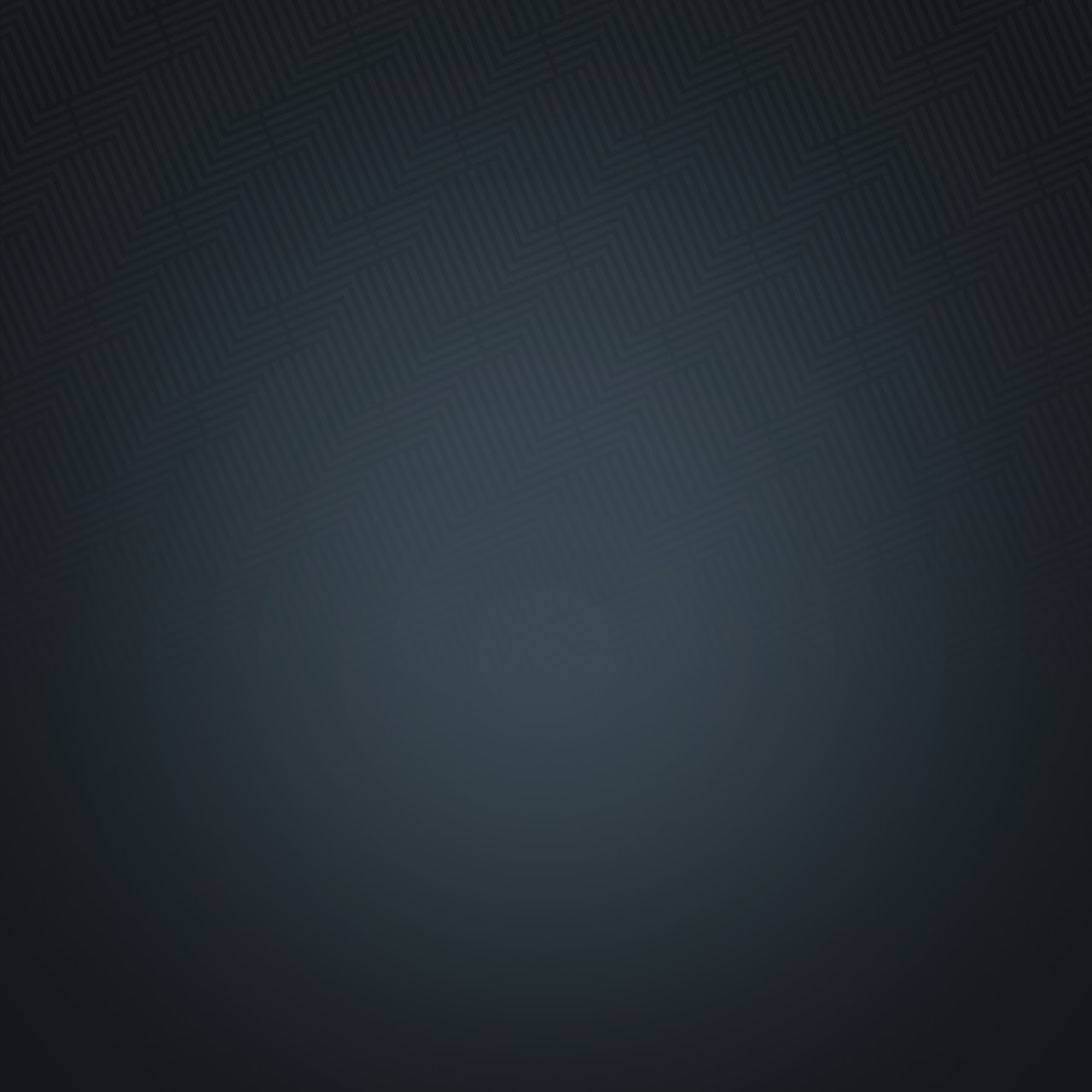 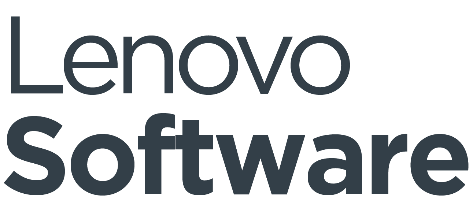 BETTER TOGETHER
Making the most durable device even more secure and easier to manage
Best pricing for Lenovo device attach
Lenovo exclusive solution offerings – BitLocker Manager & Standalone Passwordless 
Lenovo exclusive functionality – all devices tested at HQ for quality assurance and MORE!
Part of the ThinkShield Portfolio for over 12 years with 20+ years in Encryption
  
SALES REP BENEFITS
Earn more, deepen customer trust/understanding and reason to call
Every dollar counts towards Lenovo Revenue and Services incentives
Sell more value-add with endpoint sale
Great APOS add-on – even during device shortages
WinMagic offers the ONLY Linux Encryption offering in the world
 
CUSTOMER BENEFITS
Unparalleled device Encryption, Passwordless Authentication and BitLocker Manager
Easy add-on to Lenovo device purchase
Provides unbreakable Lenovo device security 
Passwordless -  Flexible to fit every authentication situation and eliminate external attacks
BitMana – Single sign-on, BitLocker tamper protection and centralized key management
Selling Lenovo and WinMagic in the Channel
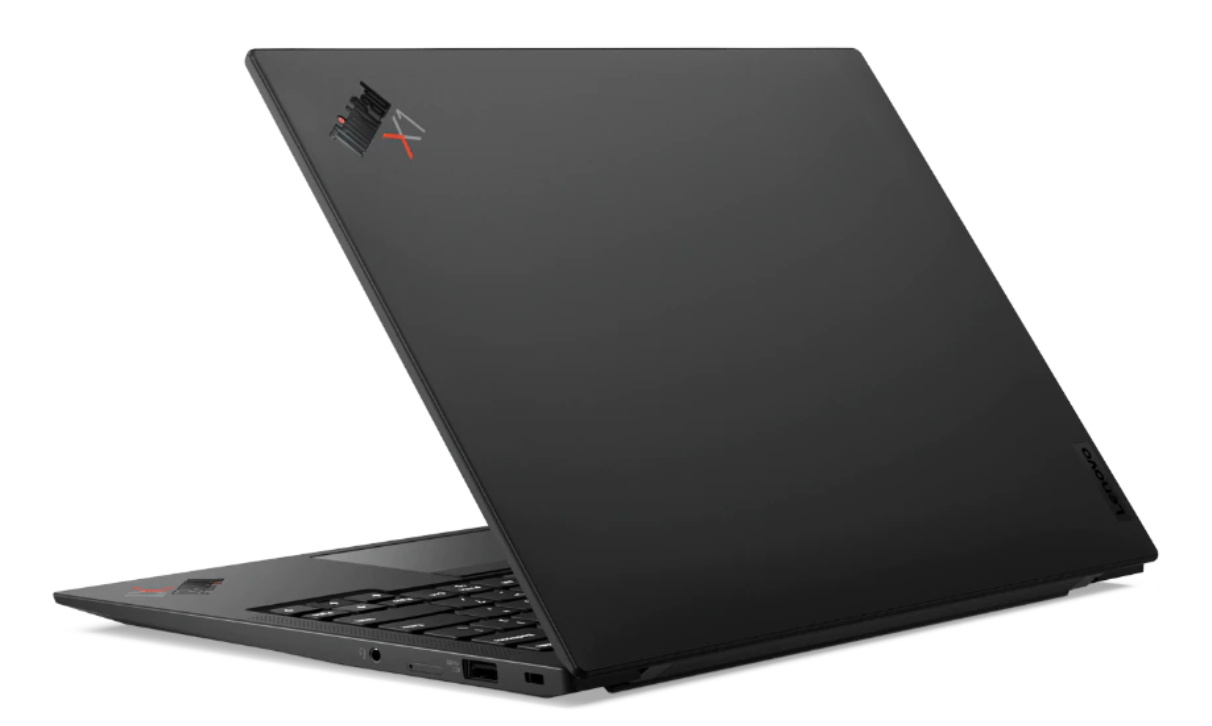 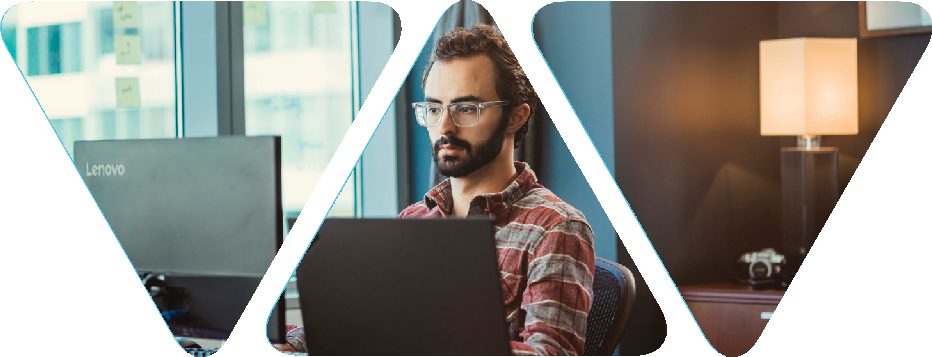 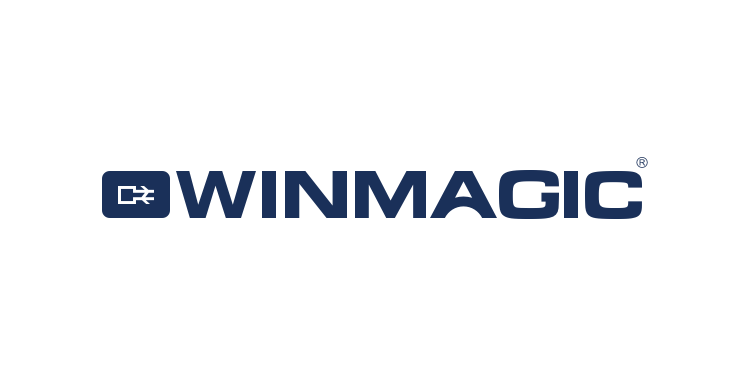 5